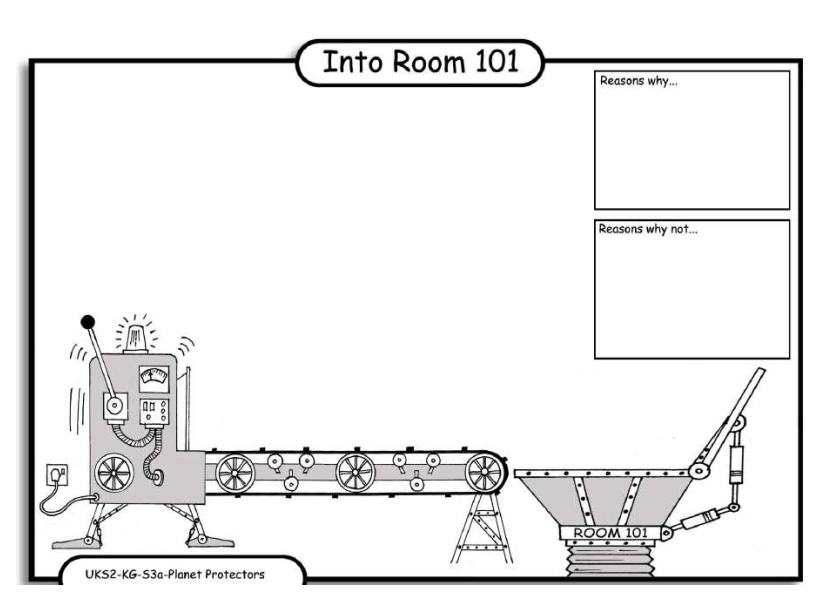 LO: Debating.    4.10.2013    Emmanuel and Shamailah
Reasons why:

If they  no bags we woud  yous  buskits.
Reasons why.
It is  bad  because  they   smell   and   they   hert   are  world.
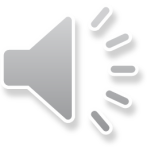 Reasons why:
They cause	 rats    to   give    dses     and  they hert   are   world.
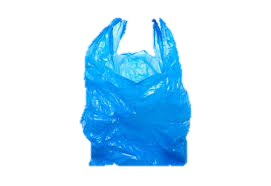